EU:s skogsstrategi 2030
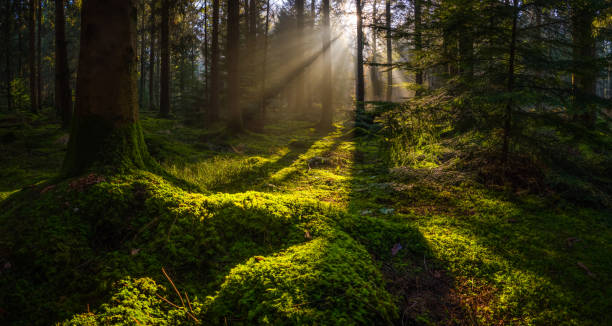 Annika Wäppling Korzinek, EU kommissionen i Sverige
Forest Strategy
Gröna given
EU:s strategi för biologisk mångfald 2030
Skogens centrala och mångfunktionella roll
Biodiversity Strategy
Green Deal
Stödja socio-ekonomiska funktioner av skog och landsbygd
Bekämpa klimatförändringar, vända förlusten av biologisk mångfald och säkerställa motståndskraftiga och mångfunktionella skogsekosystem
Strategisk skoglig övervakning, rapportering och datainsamling